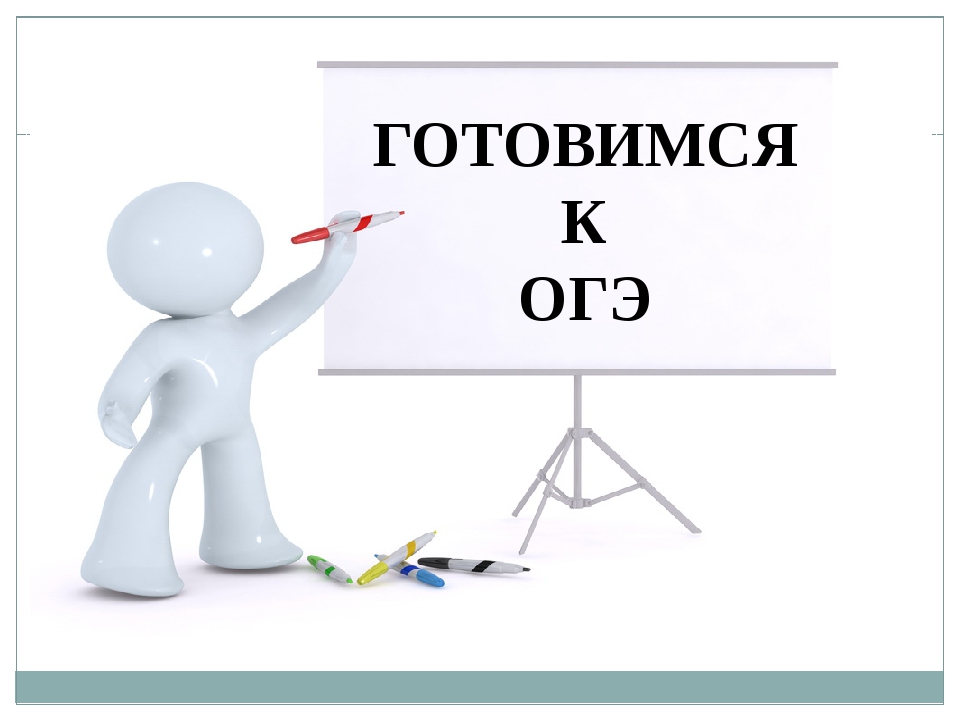 ГОТОВимся к огэ
«Нет ничего такого в жизни и в нашем сознании, чего нельзя было бы передать русским словом».

К.Г.Паустовский
Способы передачи чужой речи (в рамках подготовки к устному собеседованию и к сочинению на лингвистическую тему)
Цели урока:
Знать: 
уметь:
способы передачи чужой речи;
расставлять знаки препинания в конструкциях, передающих чужую речь;
составлять предложения с разными способами передачи чужой речи.
Определите в предложениях способ передачи чужой речи.
1.Учитель сказал : «Ребята, быстрое чтение – очень важный навык». 
2.Учитель сообщил нам, что быстрое чтение – очень важный навык. 
3.По словам учителя, быстрое чтение – очень важный навык. 
4.Учитель сообщил нам о важности быстрого чтения.
( прямая речь)
(СПП с косвенной речью)
(с вводными конструкциями)
(дополнение с О)
ЧУЖАЯ РЕЧЬ передаётся  при помощи:
Дополнения 
с предлогом О
Прямой речи
Косвенной речи
Вводных слов
сопоставьте  предложения со способами передачи чужой речи.
1.Мне рассказали о прилёте журавлей. 
2.Учитель на уроке объяснил, что журавли прилетают в середине весны. 
3.По мнению ребят, самая голосистая птица – соловей. 
4. «Птицы – помощники леса,» - прочитали мы в учебнике.
А. Прямой речи
Б.  Косвенной речи
В.  Вводных слов
Г. Дополнения с предлогом О
1- Г
2- Б
3- В
4- А
«Слово в речи обладает способностью обобщать и в то же время обозначать индивидуально неповторимое».
Л.А. Новиков
Домашнее задание
На «3» выписать из произведения художественной литературы предложения с прямой речью согласно схемам: 1) «П,»-а. 2) А: «П!» 3) «П, – а. – П»
На «4» из сборника ОГЭ взять 2 высказывания и записать предложения , используя все способы передачи чужой речи.
На «5» из сборника ОГЭ в 1 варианте проработать сочинение 9.1.